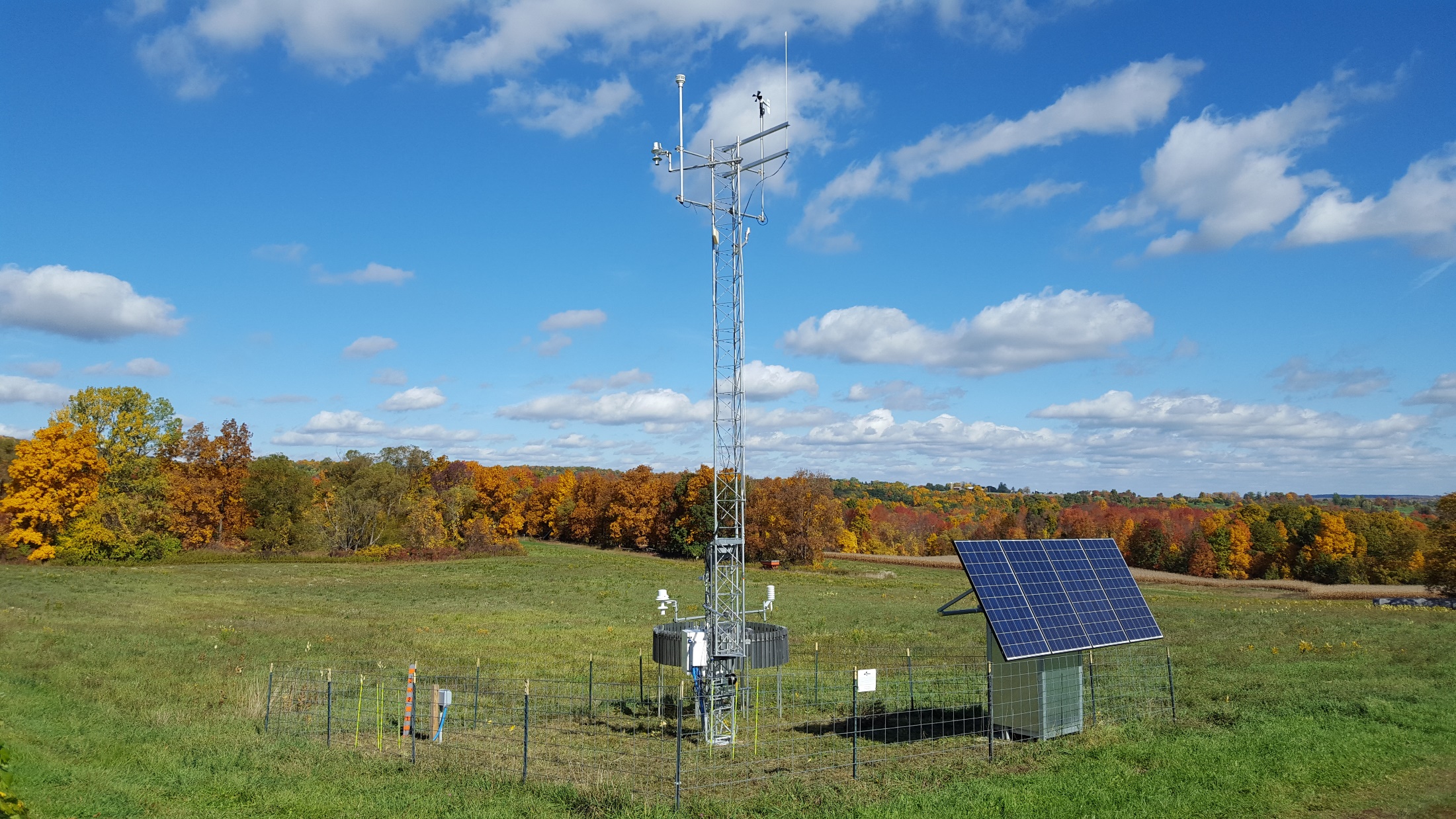 New York State Mesonet
Jerry Brotzge, Ph.D.
Program Manager
Brief Bio
Undergraduate degree – Saint Louis University
Graduate degrees (MS, PhD) – University of Oklahoma
Wanted to do paleoclimatology work, but didn’t have a clue where to go.   So, my 2nd option was radar work, and OU was the best option for that.  And I had heard how tough OU was, so had to go there.
My advisor had a heart attack, so I switched from radar work to the OK Mesonet.
Hired in 2001 by OU to do SEB/PBL modeling work with CAPS
2003 - Within CAPS, became a program manager for a NSF project called CASA (radar ‘Mesonet’)
2014 – Hired by Ualbany as Program Manager for NYS Mesonet
As a “Program Manager”, what do I do?
Whatever needs to be done!   The Mesonet is similar to a “start-up”.
Hiring
Planning (budgeting, siting, purchasing sensors, …)
Scheduling (installs, site visits, ….)
Coordinating (site hosts, contractors, gov’t, private sector, …)
Communicating (internally, externally; speaking, writing, …)
Future employment w/Mesonet?
Unfortunately, few jobs within the ‘mesonet’ community.
However, growing employment opportunities in the energy sector 		(oil/gas & renewables) for more data/instrumentation expertise
Ever growing need for high-res data (drones!  High-res NWP!)
Summer students internships are available!

Please contact June Wang (jwang@albany.edu) or me (jbrotzge@albany.edu)